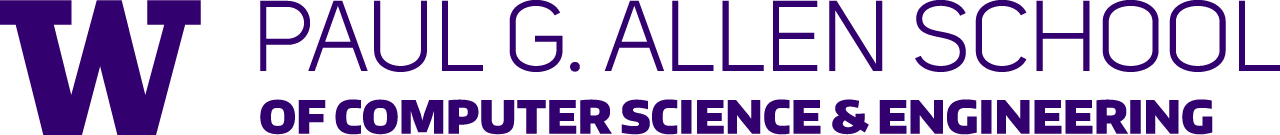 CSE341: Programming LanguagesLecture 21Dynamic Dispatch Precisely, and Manually in Racket
Dan Grossman
Spring 2019
Dynamic dispatch
Dynamic dispatch 
Also known as late binding or virtual methods

Call self.m2() in method m1 defined in class C can resolve to a method m2 defined in a subclass of C

Most unique characteristic of OOP

Need to define the semantics of method lookup as carefully as we defined variable lookup for our PLs
Spring 2019
CSE341: Programming Languages
2
Review: variable lookup
Rules for “looking things up” is a key part of PL semantics

ML: Look up variables in the appropriate environment
Lexical scope for closures
Field names (for records) are different: not variables

Racket: Like ML plus let, letrec

Ruby: 
Local variables and blocks mostly like ML and Racket
But also have instance variables, class variables, methods (all more like record fields)
Look up in terms of self, which is special
Spring 2019
CSE341: Programming Languages
3
Using self
self maps to some “current” object

Look up instance variable @x using object bound to self

Look up class variables @@x using object bound to self.class

Look up methods…
Spring 2019
CSE341: Programming Languages
4
Ruby method lookup
The semantics for method calls also known as message sends
e0.m(e1,…,en)
Evaluate e0, e1, …, en to objects obj0, obj1, …, objn
As usual, may involve looking up self, variables, fields, etc.
Let C be the class of obj0 (every object has a class)
If m is defined in C, pick that method, else recur with the superclass of C unless C is already Object
If no m is found, call method_missing instead
Definition of method_missing in Object raises an error
Evaluate body of method picked:
With formal arguments bound to obj1, …, objn
With self bound to obj0  -- this implements dynamic dispatch!

Note: Step (3) complicated by mixins: will revise definition later
Spring 2019
CSE341: Programming Languages
5
Punch-line again
e0.m(e1,…,en)

To implement dynamic dispatch, evaluate the method body with self mapping to the receiver (result of e0)

That way, any self calls in body of  m use the receiver's class, 
Not necessarily the class that defined m

This much is the same in Ruby, Java, C#, Smalltalk, etc.
Spring 2019
CSE341: Programming Languages
6
Comments on dynamic dispatch
This is why distFromOrigin2 worked in PolarPoint

More complicated than the rules for closures
Have to treat self specially
May seem simpler only if you learned it first
Complicated does not necessarily mean inferior or superior
Spring 2019
CSE341: Programming Languages
7
Static overloading
In Java/C#/C++, method-lookup rules are similar, but more complicated because > 1 methods in a class can have same name
Java/C/C++: Overriding only when number/types of arguments the same
Ruby: same-method-name always overriding

Pick the “best one” using the static (!) types of the arguments
Complicated rules for “best”
Type-checking error if there is no “best”

Relies fundamentally on type-checking rules
Ruby has none
Spring 2019
CSE341: Programming Languages
8
A simple example, part 1
In ML (and other languages), closures are closed



So we can shadow odd, but any call to the closure bound to odd above will “do what we expect”
Does not matter if we shadow even or not
fun even x = if x=0 then true  else odd  (x-1) 
and odd  x = if x=0 then false else even (x-1)
(* does not change odd – too bad; this would improve it *)
fun even x = (x mod 2)=0
(* does not change odd – good thing; this would break it *)
fun even x = false
Spring 2019
CSE341: Programming Languages
9
A simple example, part 2
In Ruby (and other OOP languages), subclasses can change the behavior of methods they do not override
class A
  def even x 
    if x==0 then true  else odd  (x-1) end
  end
  def odd x 
    if x==0 then false else even (x-1) end
  end
end
class B < A  # improves odd in B objects
  def even x ; x % 2 == 0 end
end
class C < A  # breaks odd in C objects
  def even x ; false end
end
Spring 2019
CSE341: Programming Languages
10
The OOP trade-off
Any method that makes calls to overridable methods can have its behavior changed in subclasses even if it is not overridden
Maybe on purpose, maybe by mistake
Observable behavior includes calls-to-overridable methods

So harder to reason about “the code you're looking at”
Can avoid by disallowing overriding 
“private” or “final” methods

So easier for subclasses to affect behavior without copying code
Provided method in superclass is not modified later
Spring 2019
CSE341: Programming Languages
11
Manual dynamic dispatch
Now: Write Racket code with little more than pairs and functions that acts like objects with dynamic dispatch

Why do this?
(Racket actually has classes and objects available)

Demonstrates how one language's semantics is an idiom in another language
Understand dynamic dispatch better by coding it up 
Roughly how an interpreter/compiler might

Analogy: Earlier optional material encoding higher-order functions using objects and explicit environments
Spring 2019
CSE341: Programming Languages
12
Our approach
Many ways to do it;  our code does this:
An “object” has a list of field pairs and a list of method pairs


Field-list element example: 
(mcons 'x 17)
Method-list element example: 
(cons 'get-x (lambda (self args) …))
Notes:
Lists sufficient but not efficient
Not class-based: object has a list of methods, not a class that has a list of methods [could do it that way instead]
Key trick is lambdas taking an extra self argument
All “regular” arguments put in a list args for simplicity
(struct obj (fields methods))
Spring 2019
CSE341: Programming Languages
13
A point object bound to x
'y
0
'x
-4
mcar
mcdr
mcar
mcdr
'()
car
cdr
car
cdr
x
fields
methods
(self args)…
(self args)…
(self args)…
'get-x
'set-x
'distToOrigin
car
cdr
car
cdr
car
cdr
'()
…
car
cdr
cdr
car
cdr
car
Spring 2019
CSE341: Programming Languages
14
Key helper functions
Now define plain Racket functions to get field, set field, call method
(define (assoc-m v xs) 
   …) ; assoc for list of mutable pairs

(define (get obj fld) 
   (let ([pr (assoc-m fld (obj-fields obj))]))
      (if pr (mcdr pr) (error …))))

(define (set obj fld v) 
   (let ([pr (assoc-m fld (obj-fields obj))]))
      (if pr (set-mcdr! pr v) (error …))))

(define (send obj msg . args) 
   (let ([pr (assoc msg (obj-methods obj))]))
      (if pr ((cdr pr) obj args) (error …))))
Spring 2019
CSE341: Programming Languages
15
(send x 'distToOrigin)
'y
0
'x
-4
Evaluate body of
(self args)…
with self bound to
entire object
(and args bound to '())
mcar
mcdr
mcar
mcdr
'()
car
cdr
car
cdr
x
fields
methods
(self args)…
(self args)…
(self args)…
'get-x
'set-x
'distToOrigin
car
cdr
car
cdr
car
cdr
'()
…
car
cdr
cdr
car
cdr
car
Spring 2019
CSE341: Programming Languages
16
Constructing points
Plain-old Racket function can take initial field values and build a point object
Use functions get, set, and send on result and in “methods”
Call to self: (send self 'm …)
Method arguments in args list
(define (make-point _x _y) 
  (obj 
    (list (mcons 'x _x)
          (mcons 'y _y))
    (list (cons 'get-x ((self args)(get self 'x)))
          (cons 'get-y ((self args)(get self 'y)))
          (cons 'set-x ((self args)(…)))
          (cons 'set-y ((self args)(…)))
          (cons 'distToOrigin ((self args)(…))))))
Spring 2019
CSE341: Programming Languages
17
“Subclassing”
Can use make-point to write make-color-point or    make-polar-point functions (see code)

Build a new object using fields and methods from “super” “constructor”
Add new or overriding methods to the beginning of the list
send will find the first matching method
Since send passes the entire receiver for self, dynamic dispatch works as desired
Spring 2019
CSE341: Programming Languages
18
Why not ML?
We were wise not to try this in ML!

ML's type system does not have subtyping for declaring a polar-point type that “is also a” point type
Workarounds possible (e.g., one type for all objects)
Still no good type for those self arguments to functions 
Need quite sophisticated type systems to support dynamic dispatch if it is not built into the language

In fairness, languages with subtyping but not generics make it analogously awkward to write generic code
Spring 2019
CSE341: Programming Languages
19